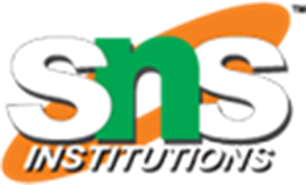 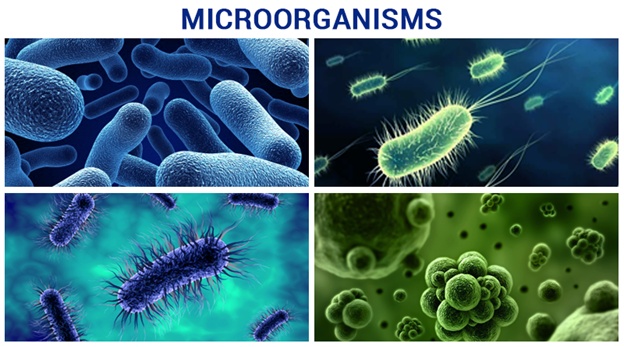 1
Organisms that are so small that they can only be seen through a microscope are called microorganisms or microbes.
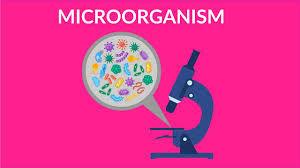 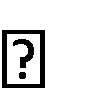 2/10
Bacteria
Bacteria are found in three different shapes:
rod shaped , called bacilli
Spherical , called cocci
Spiral , called spirilla
Vibrio, called comma shaped
3/10
ALGAE
CHARACTERISTICS OF ALGAE:
Algae	are eukaryotic organisms

Mostly photosynthetic

They are almost marine ,  very few are freshwater.

Algae can be unicellular  or multicellular.

Algae reproduce either  by vegetative , asexual  or sexual methods.
4/10
PROTOZOA
Characteristics of protozoa:
Protozoa are unicellular

Organisms that have animal  like characteristics.

They are eukaryotic microorganisms.

They can move from place  to place.

Some protozoa live in fresh or salty water  while others live in soil.
5
FUNGI
Characteristics of fungi:
Fungi are plant like organisms that do not  contain chlorophyll.
They may be unicellular or multicellular.
They grow best in dark , warm and moist  places.
G
6/10
VIRUSES
Characteristics of  viruses:
Viruses can  replicate only by 
 infecting a host cell.
They cannot  reproduce on their  own.
They infect a wide  variety of organisms
, including both  eukaryotes and  prokaryotes.
7/10
8/10
BENEFICIAL MICROORGANISMS
In food and beverage industry
• Lactobacillus is a bacterium that sours milk and is used to prepare curd from milk.
• Fungi like mushrooms and morels are edible and are rich source of protein.
• Yeast is used in preparing food items like bread and cakes.
  (Dough making using yeast and flour)
• Yeast is also used in breweries for making alcohol, wines and acetic acid
   (commercial use) by the process of fermentation (conversion of sugar into
   alcohol). Yeast is grown on natural sugars present in grains like barley,
   wheat, rice, crushed fruit juices, etc.
 (Alcohol preparation using sugar solution and yeast)
Louis Pasteur discovered fermentation in 1857
9/10
IN AGRICULTURE
• Some bacteria (Rhizobium) and blue green algae (Nostoc) live in the root nodules of plants such as gram, pea (leguminous plants) etc. These bacteria absorb the nitrogen from the atmosphere and convert it into nitrate which serves as natural fertilizers for plants, hence, enhancing soil fertility.
• These microbes are commonly called as biological nitrogen fixers.
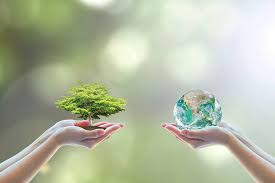 10/10
The alcohol as sugar  has been converted into alcohol by  yeast. This process of conversion of  sugar into alcohol is known as  FERMENTATION.
11
IN CLEANING THE ENVIRONMENT
• The microorganisms decompose dead organic waste of plants and animals
  converting them into simple substances. These substances are again used
  by other plants and animals.

• Thus, microorganisms can be used to degrade the harmful and smelly
  substances and thereby clean up the environment.

• The plant waste can be converted into manure by the action of microbes.
  The nutrients released in the process can be used by the plants again.
   (Making manure using plant waste, fruit and vegetable
   peels vs. plastic waste, e-waste)
12
IN MAKING MEDICINES - VACCINES
• When a disease-carrying microbe enters our body, the body
   produces antibodies to fight the invader.
• The body also remembers how to fight the microbe if it enters again.
• So, if dead or weakened microbes are introduced in a healthy body, the body fights and kills them by producing suitable antibodies.
• The antibodies remain in the body and we are protected from the disease-causing microbes. This is how a vaccine works.
• Diseases like cholera, tuberculosis, smallpox and hepatitis can be prevented by vaccination.
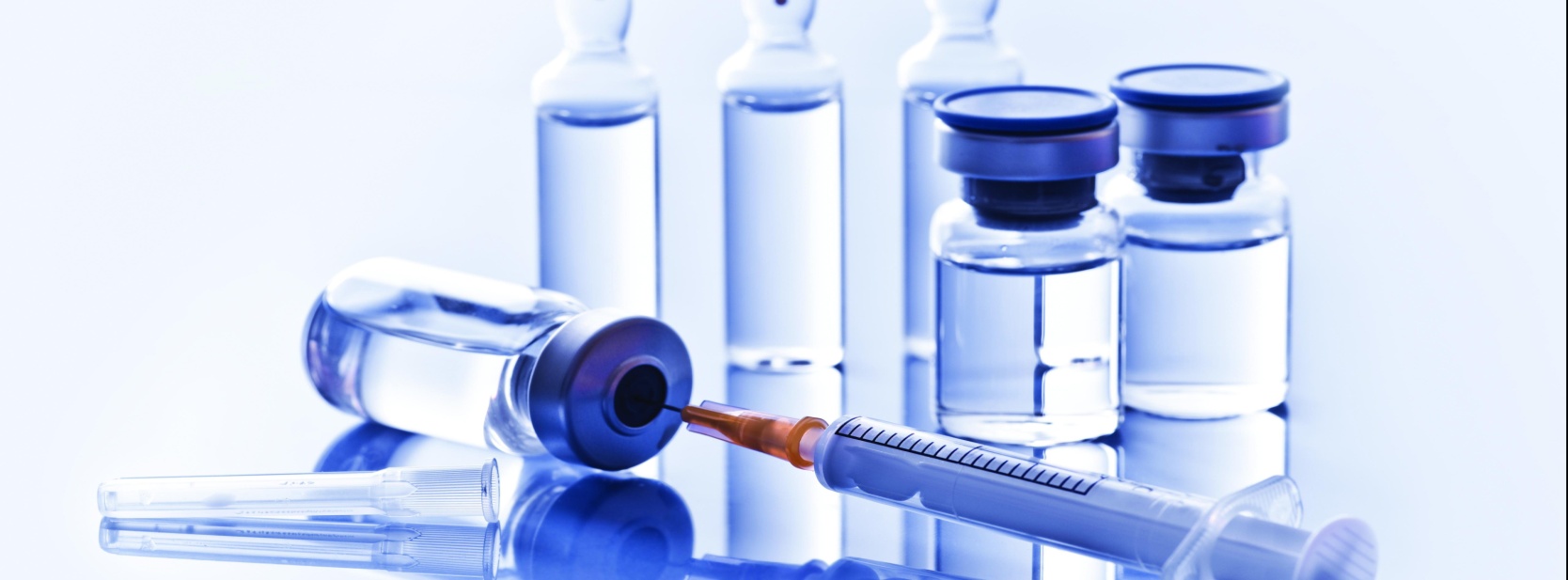 13/10
IN MAKING MEDICINES-ANTIBIOTICS
• Antibiotics are medicines which kill or stop the growth of the disease-causing microorganisms.
• A number of antibiotics are being produced from bacteria and fungi.
   Ex: Streptomycin, tetracycline, erythromycin
• Antibiotics are mixed with the feed of livestock and poultry to check microbial infection in animals.
• They are also used to control many plant diseases.
• Antibiotics are not effective against cold and flu as these are caused by viruses.
Note: Antibiotics should be taken only on the advice of a qualified doctor and the prescribed course should be completed.
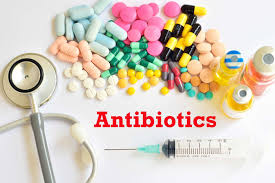 14
Mindmap
15
THANK YOU
16